Муниципальное бюджетное дошкольное образовательное учреждение г. Иркутска детский сад №132
ВЛИЯНИЕ СЕМЕЙНОГО МИКРОКЛИМАТА 
НА ФОРМИРОВАНИЕ ЛИЧНОСТИ ДОШКОЛЬНИКА
Составила: воспитатель
 Хохрякова Т.П.
г. Иркутск, 2022
Процесс воспитания – это непрерывная работа сердца, разума и воли родителей и воспитателей
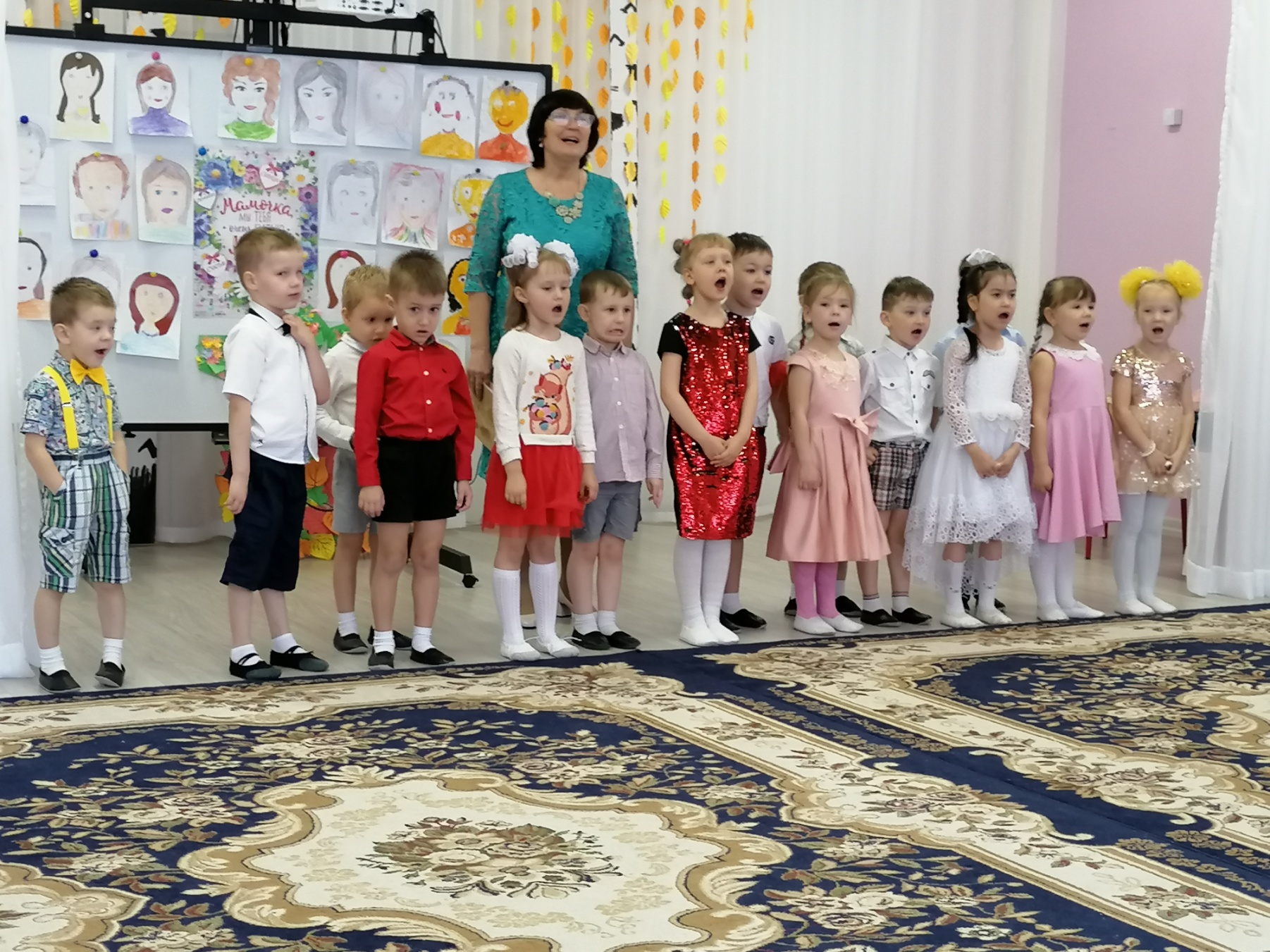 Цель: создание благоприятных условий для  духовного, физического нравственного развития личности ребёнка группе
Задачи:
Создать общий положительный эмоциональный комфорт в группе;
 Формировать доброжелательные отношения между детьми и взрослыми;
 Воспитывать дружеские взаимоотношения между детьми, привычку сообща играть, трудиться, заниматься;
Утренний сбор – как форма организации совместной деятельности с детьми, с целью создания общего положительного эмоционального фона, формирования доброжелательных отношений между детьми и взрослыми
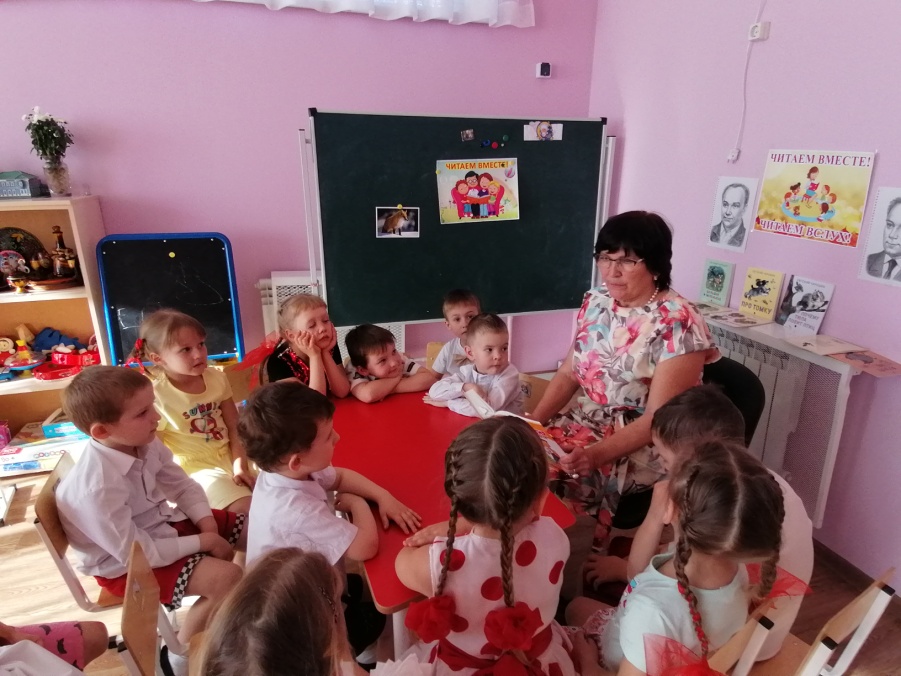 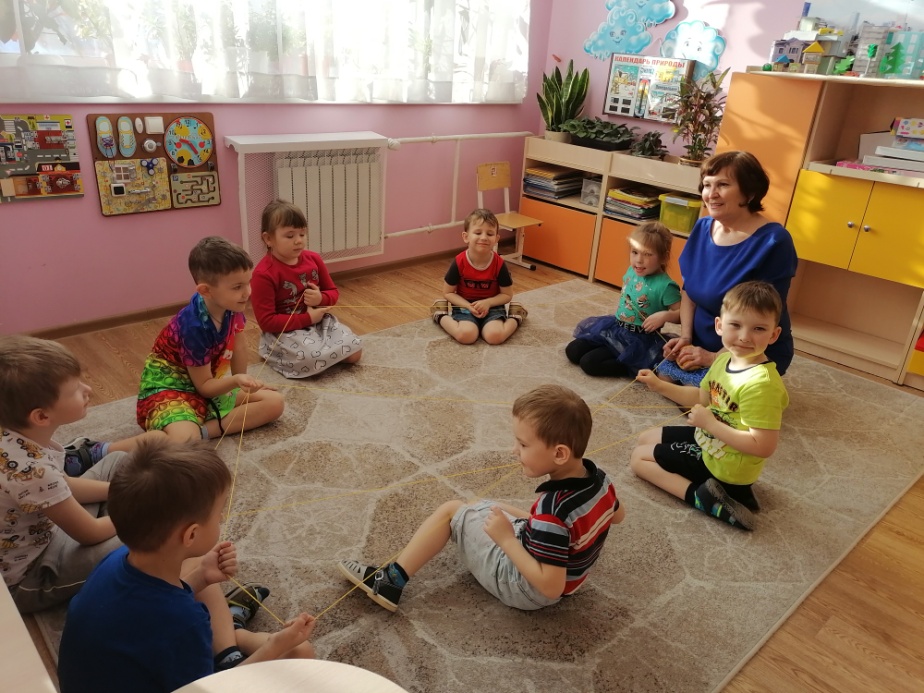 Приветствие  «Цепочка»
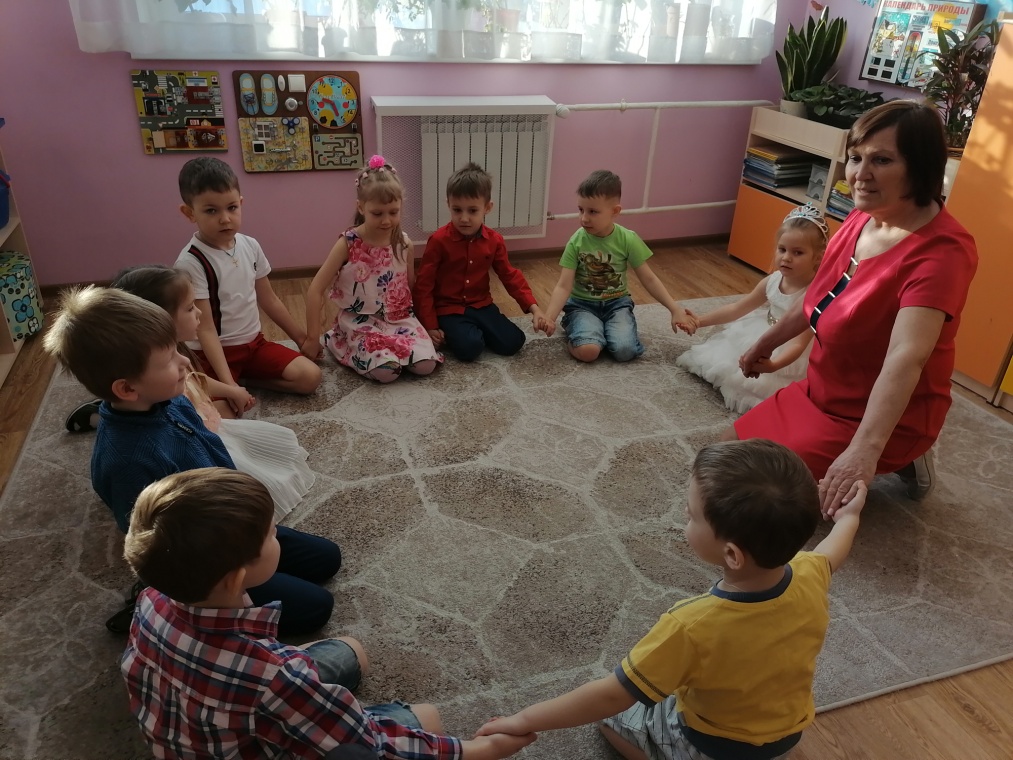 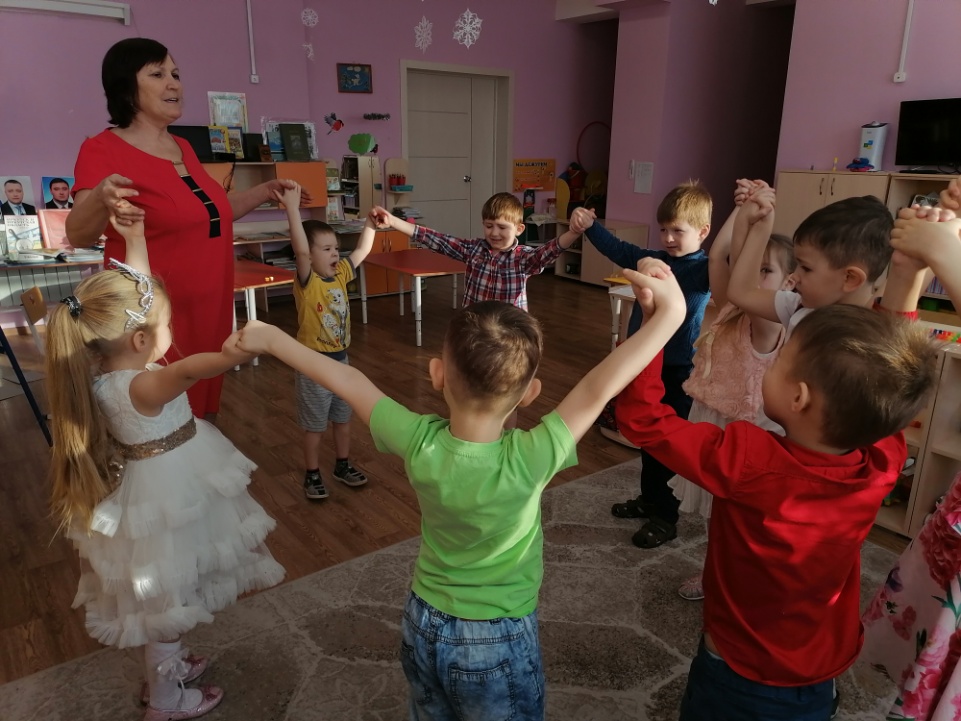 Приветствие  «Клубочек доброты»
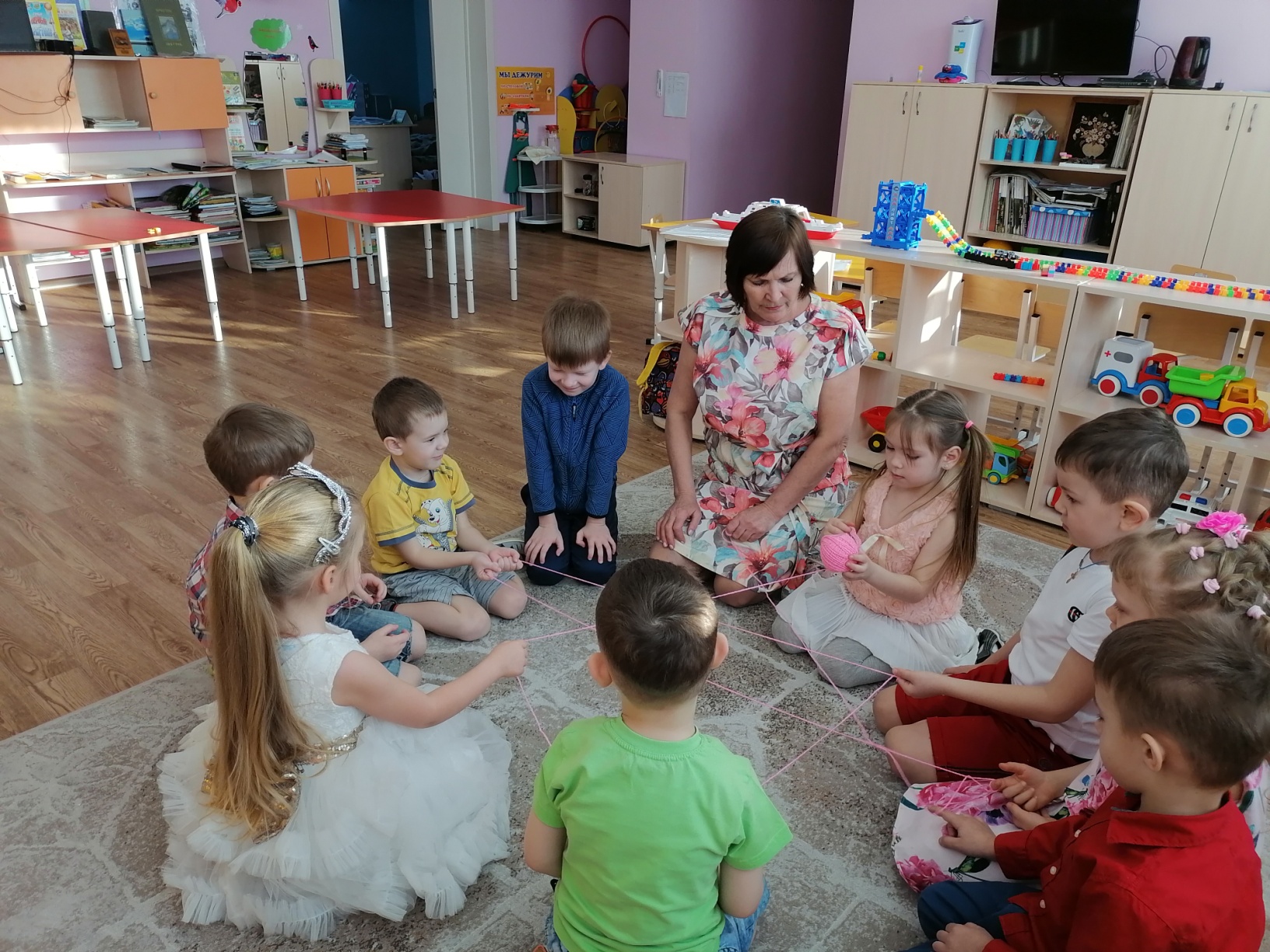 Игра – упражнение
 «Настроение в кармашке»
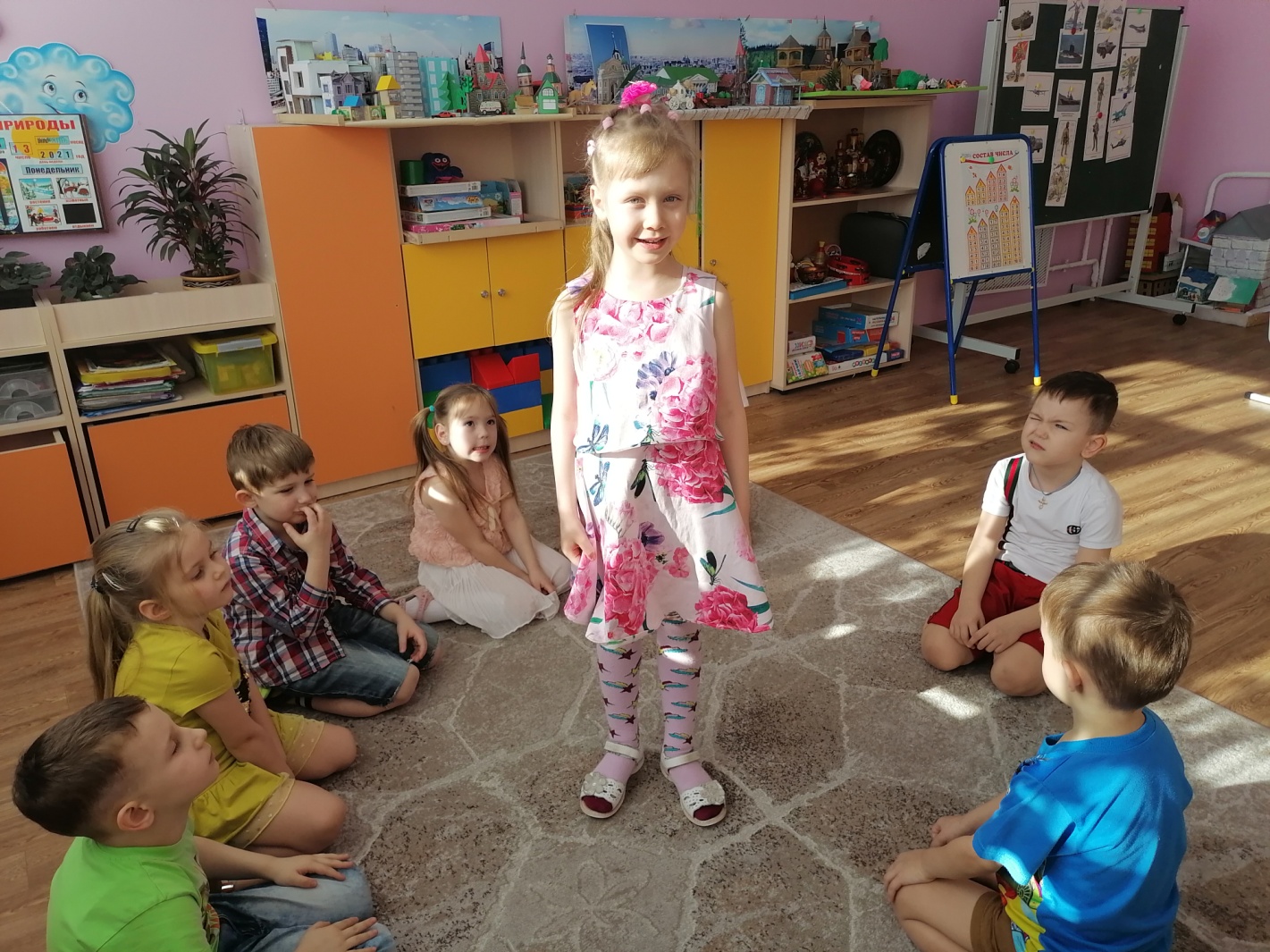 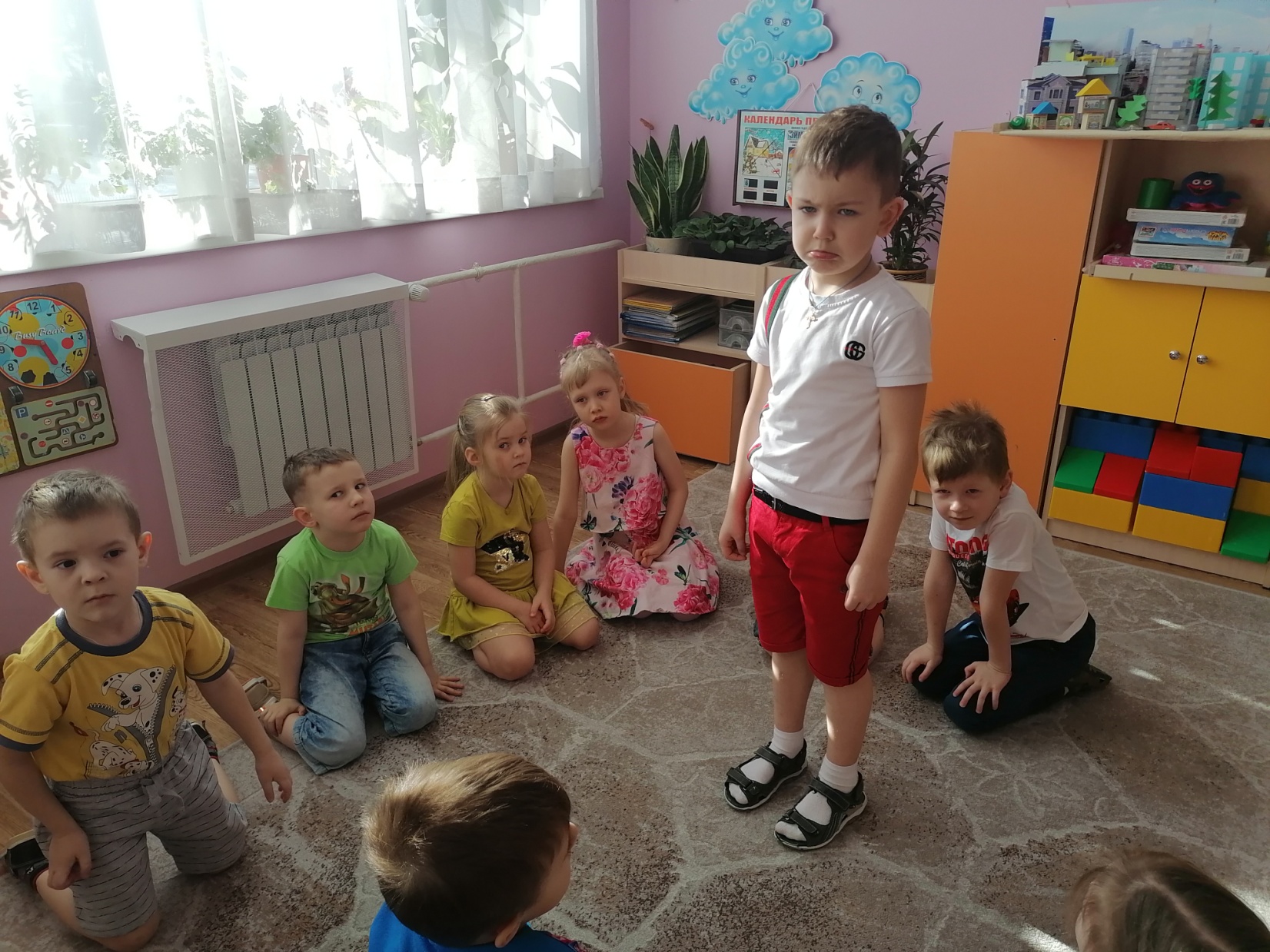 Ритмическая гимнастика
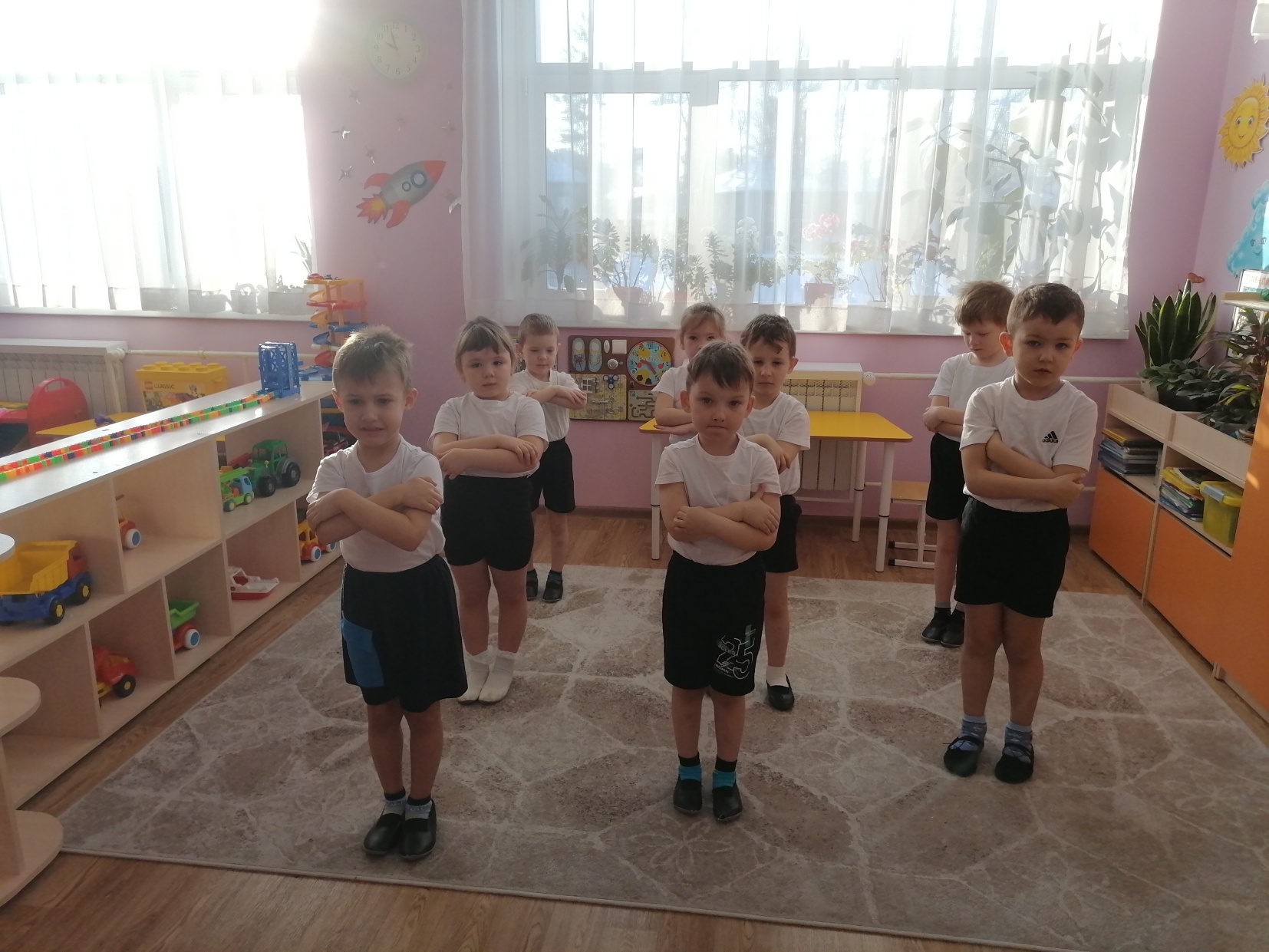 «У жирафа пятна, пятна…»
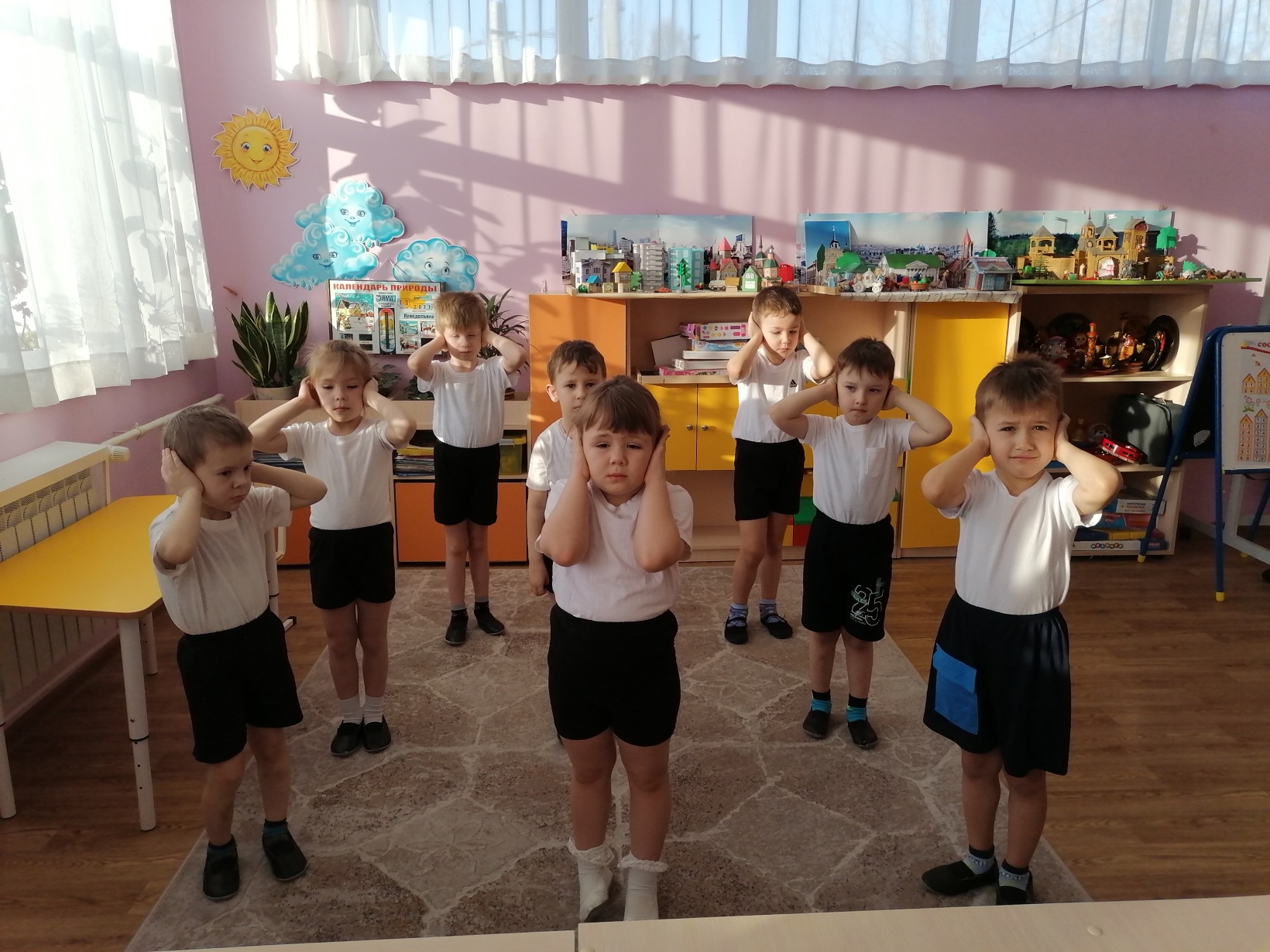 Упражнение – тренинг «Бабочка»
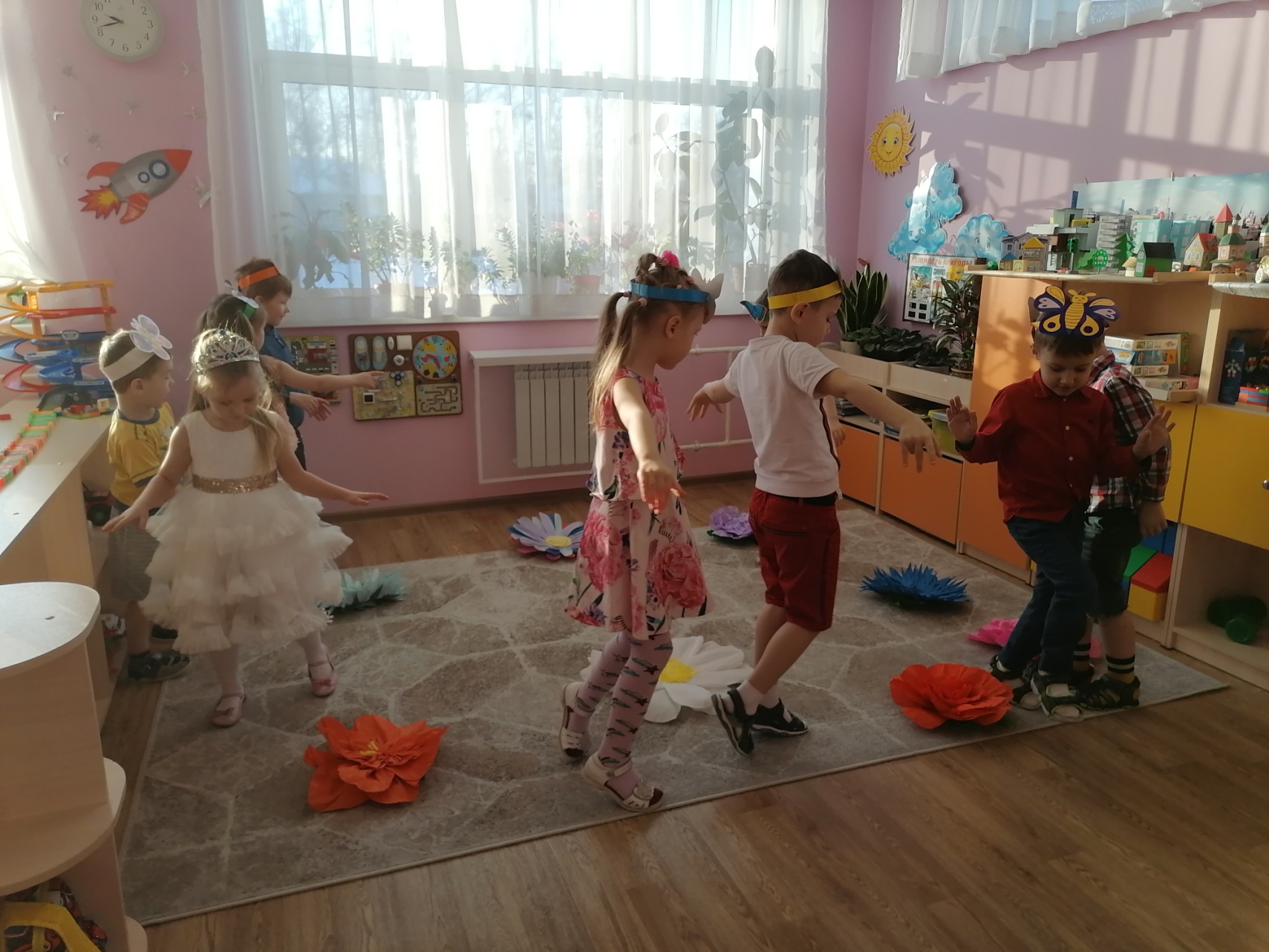 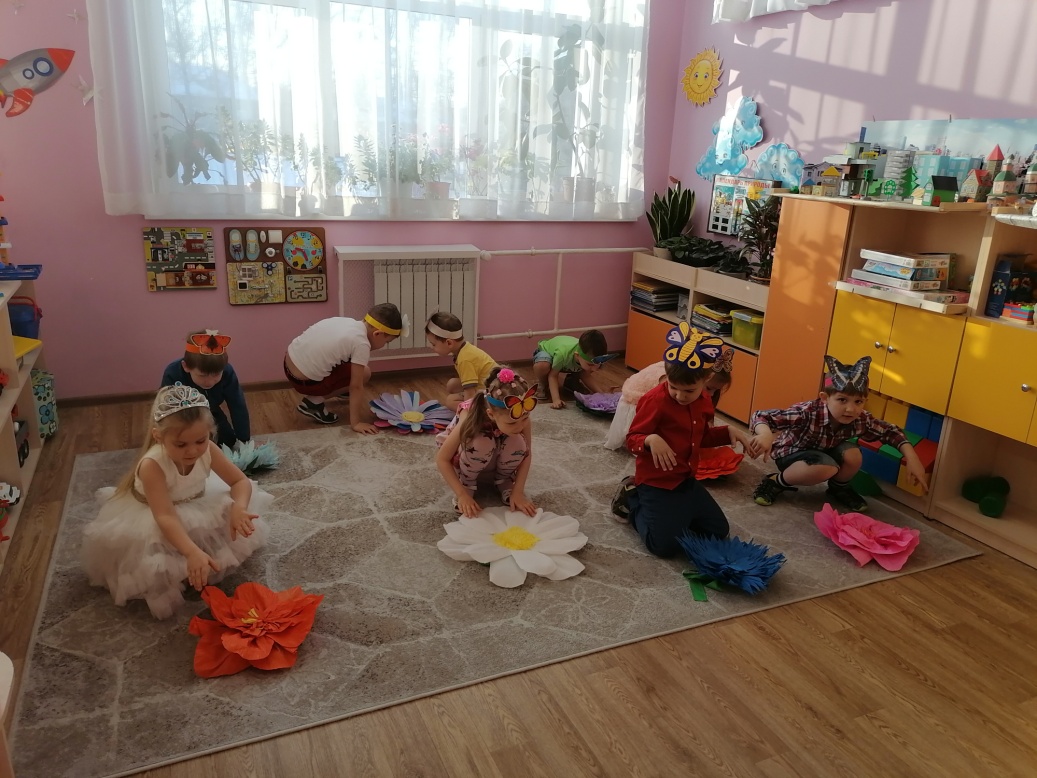 Умение детей управлять своими чувствами и эмоциями – еще один шаг к воспитанию у них уверенности в себе
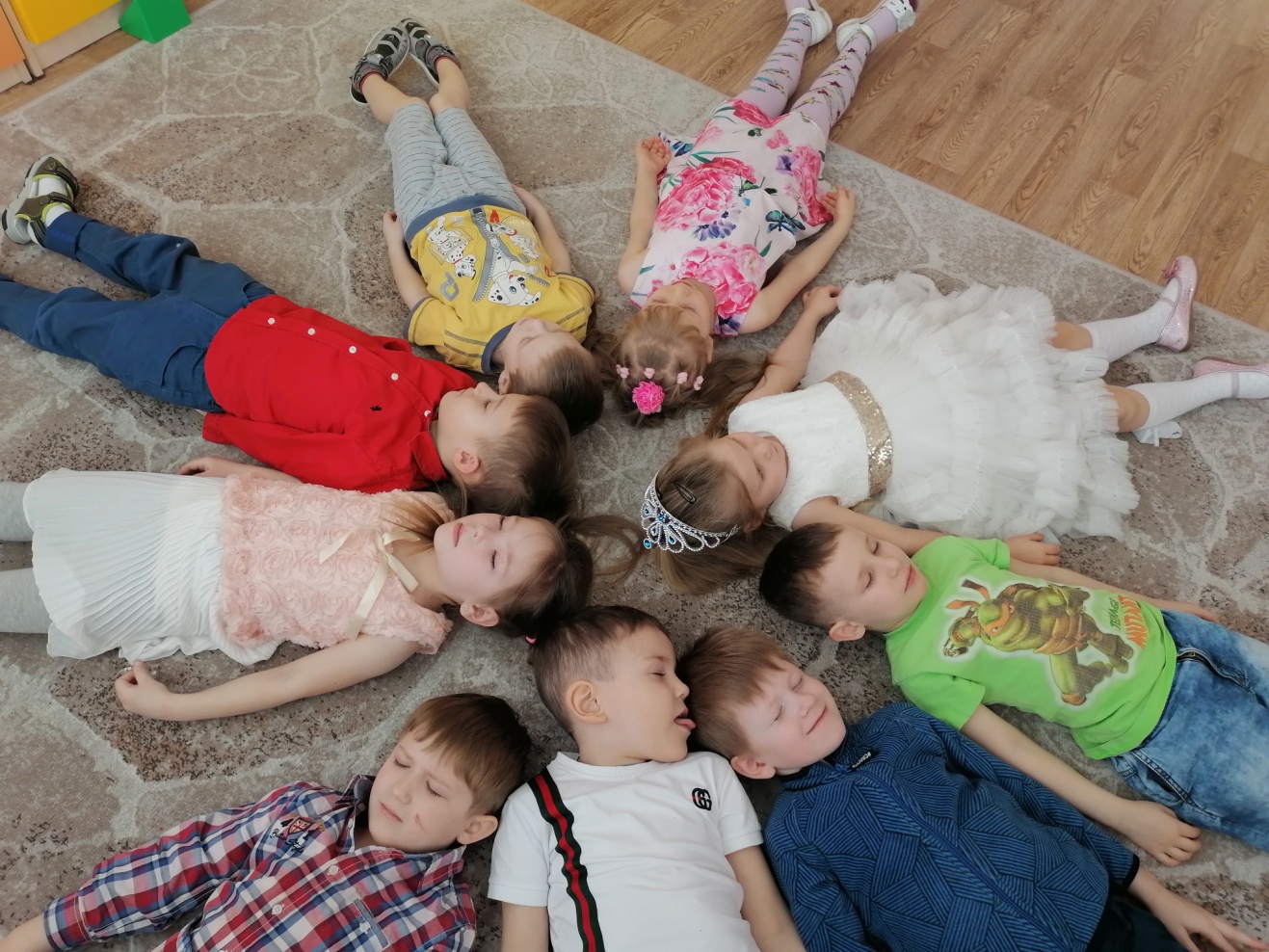 Релаксация « У тихого озера»
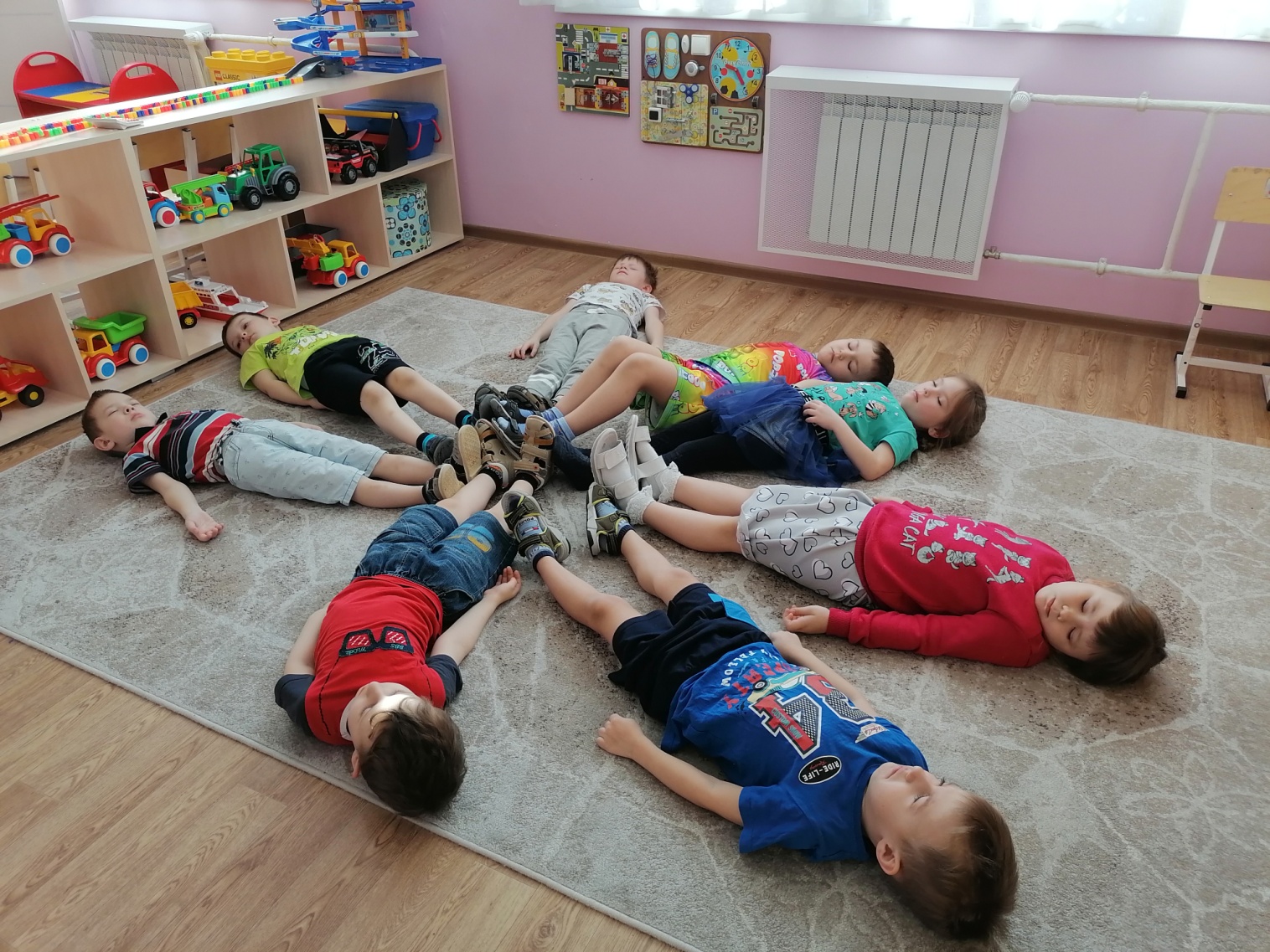 И только забота, ласка, любовь, понимание и внимание родителей, воспитателей и окружающих, сделают красивыми души каждого ребёнка, ведь благодаря детям – хочется жить!
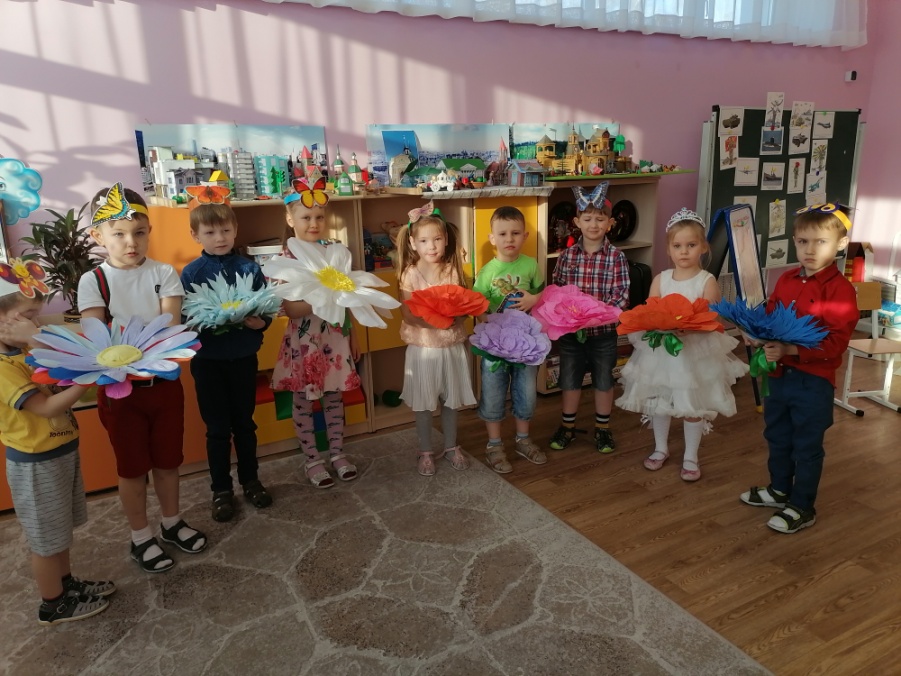 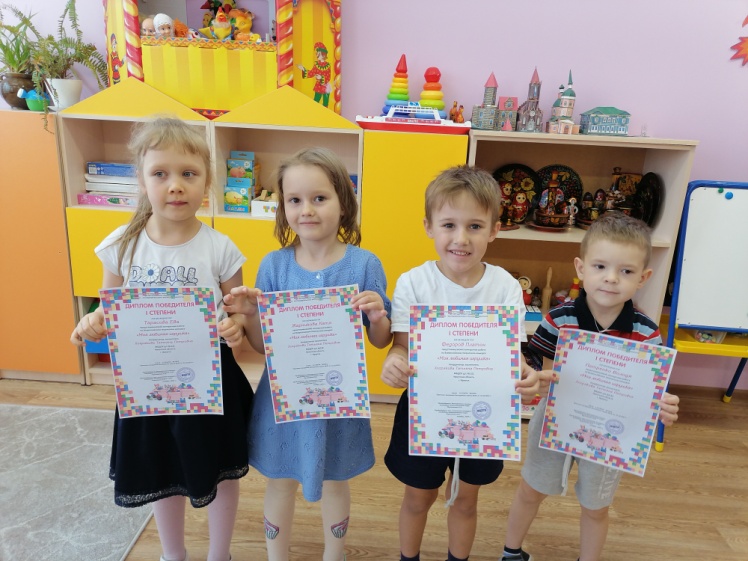 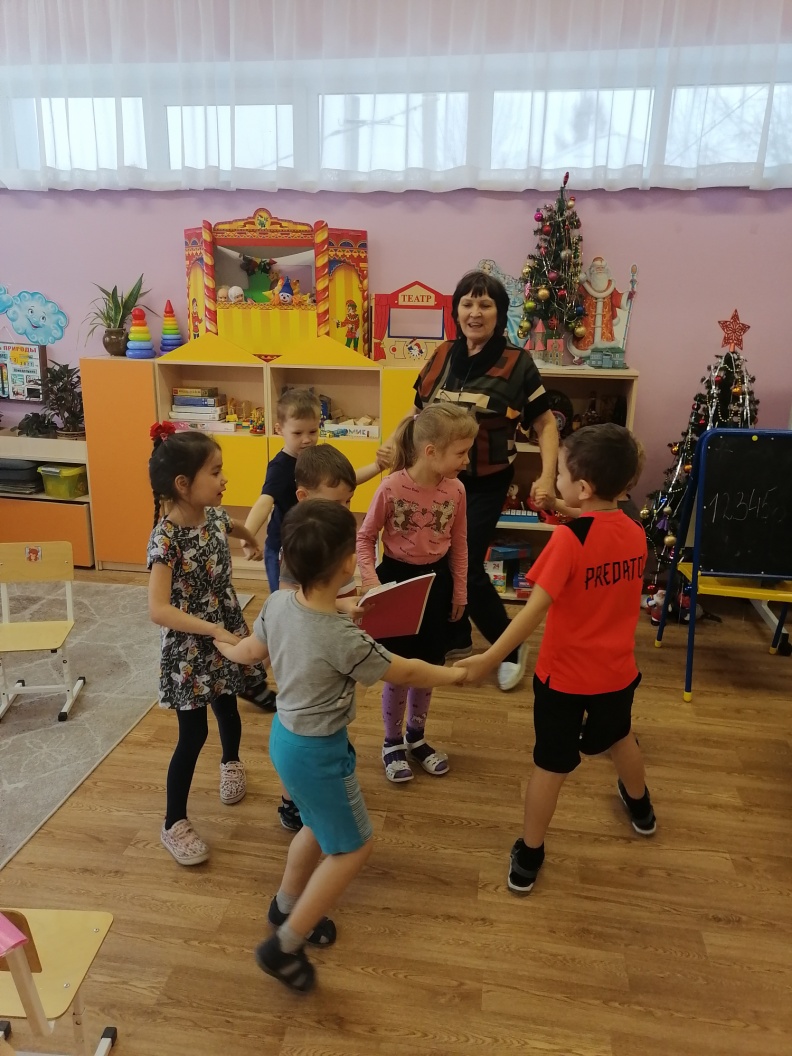 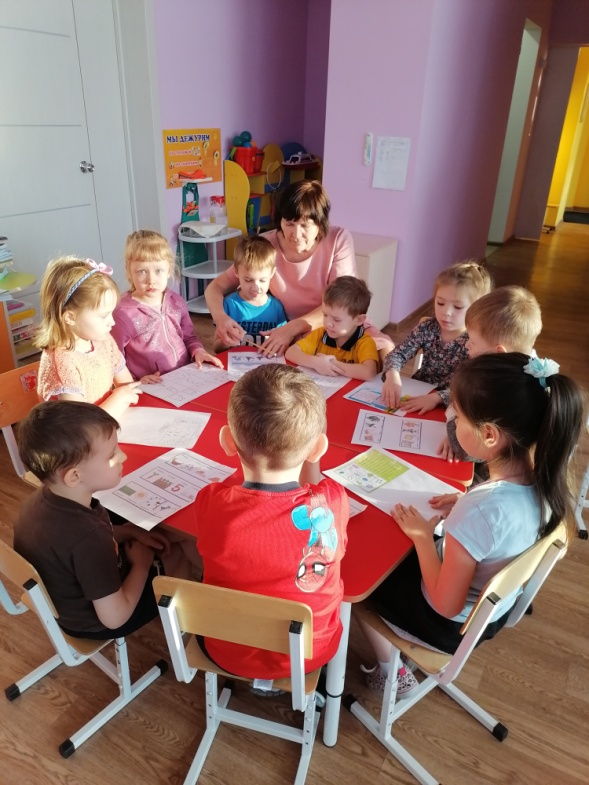 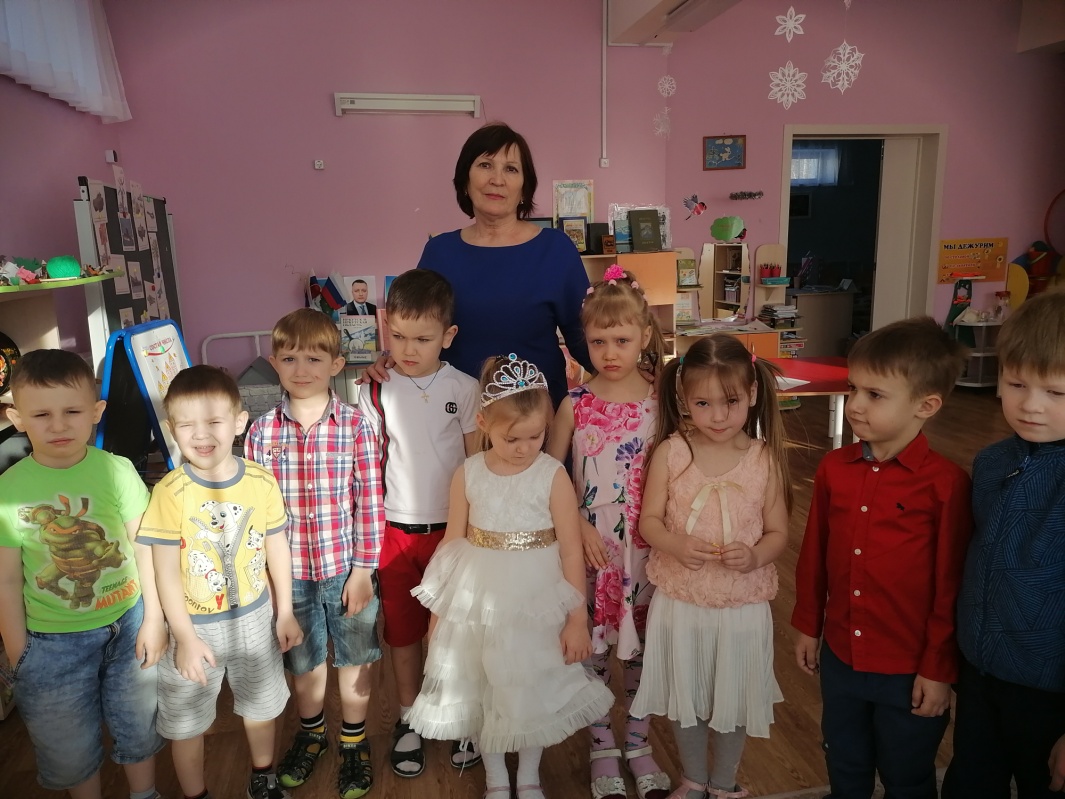 СПАСИБО
 ЗА ВНИМАНИЕ!
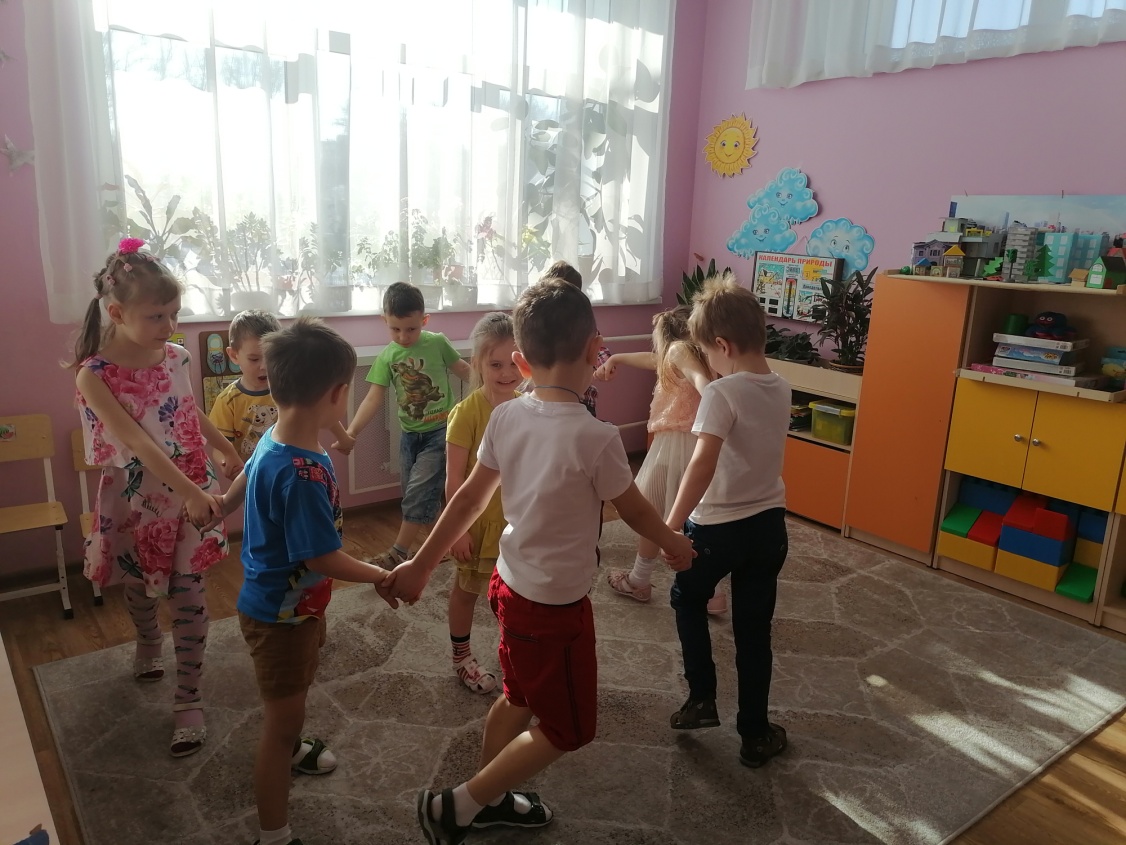